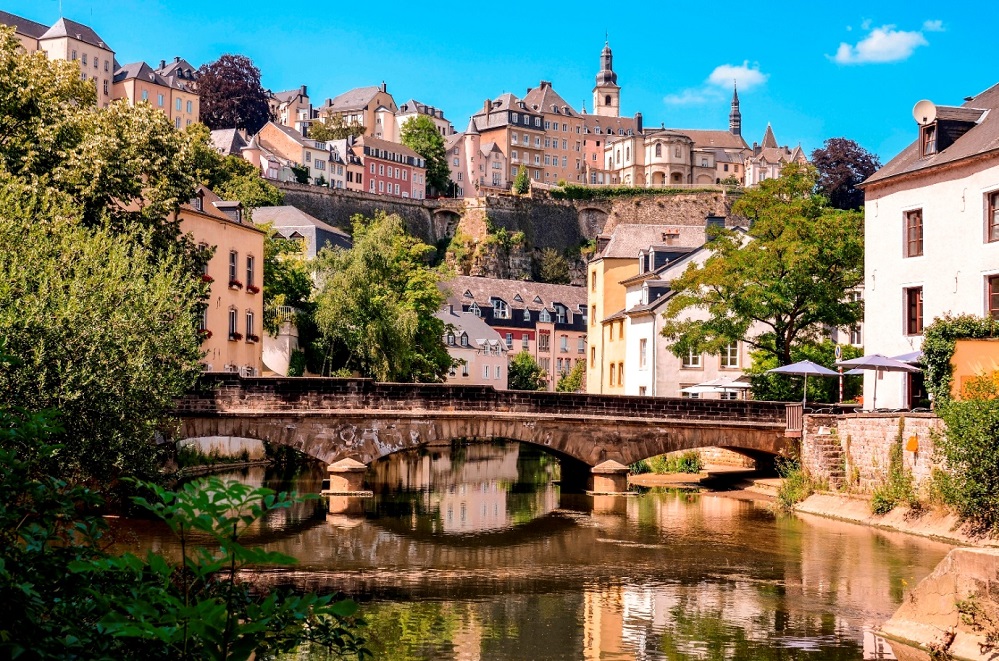 Luxemburg kultúrája
Molnár Anna III.G
tudnivalók
Sokszínűség
Germán és újlatin világ találkozása
Max. 500 ezren beszélik a lux. nyelvet
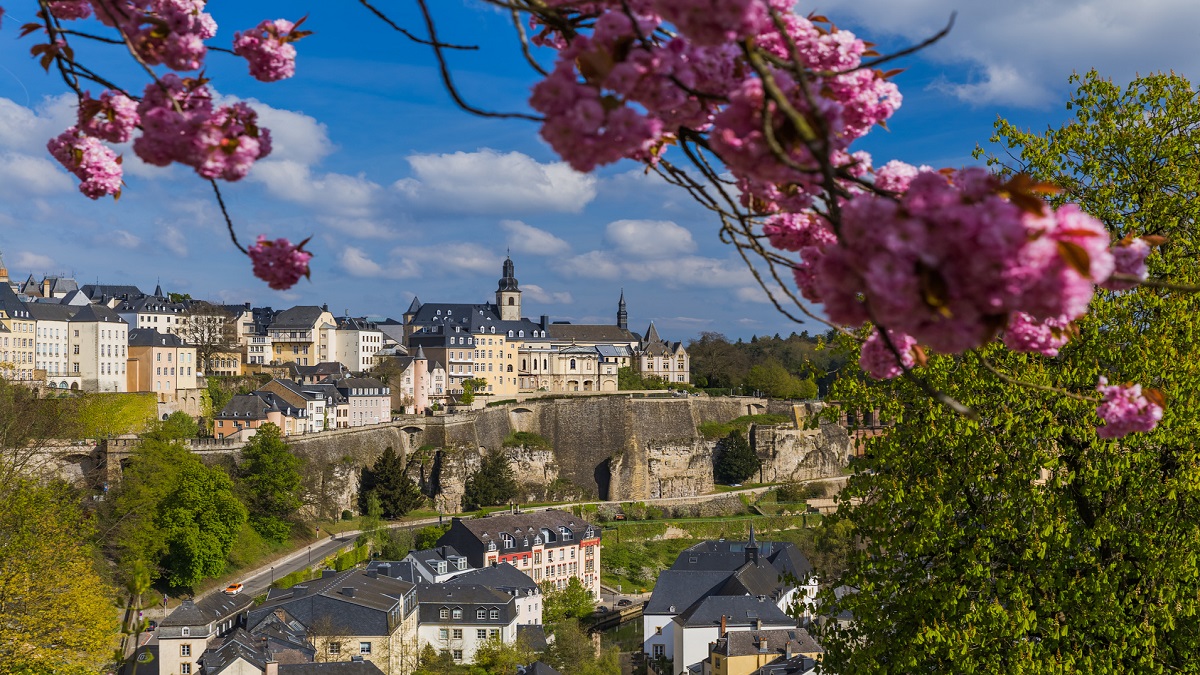 oktatás
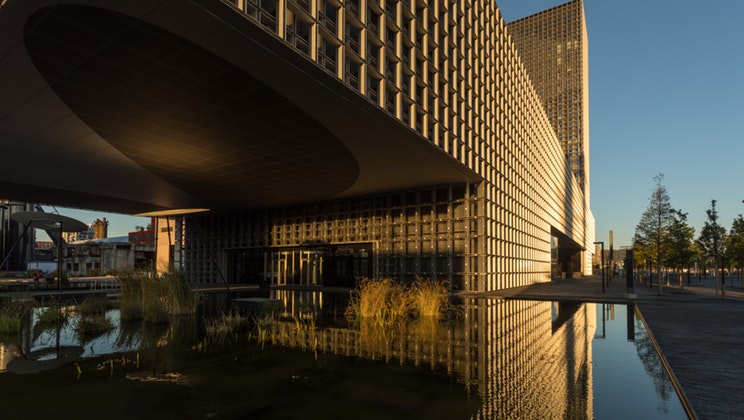 Sokat költenek rá
12 év tankötelezettség
Legalább 16 éves korig tanulnak,
szakosodhatnak,  vagy
a gimi 7 év, abból 3 évet szakosodnak
Luxemburgi Egyetem 2003 óta
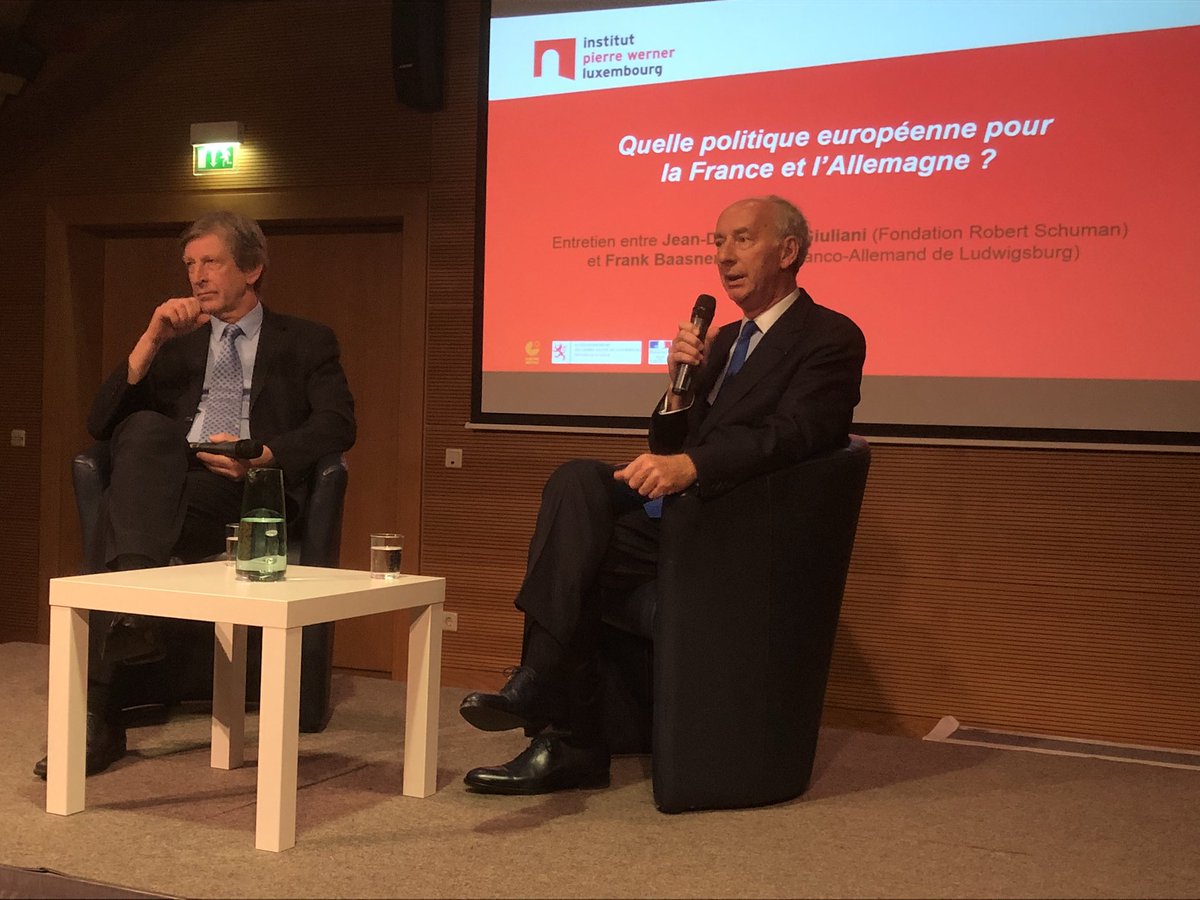 Institut PierreWerner intézet
Kulturális intézmények
Théâtre des Capucins
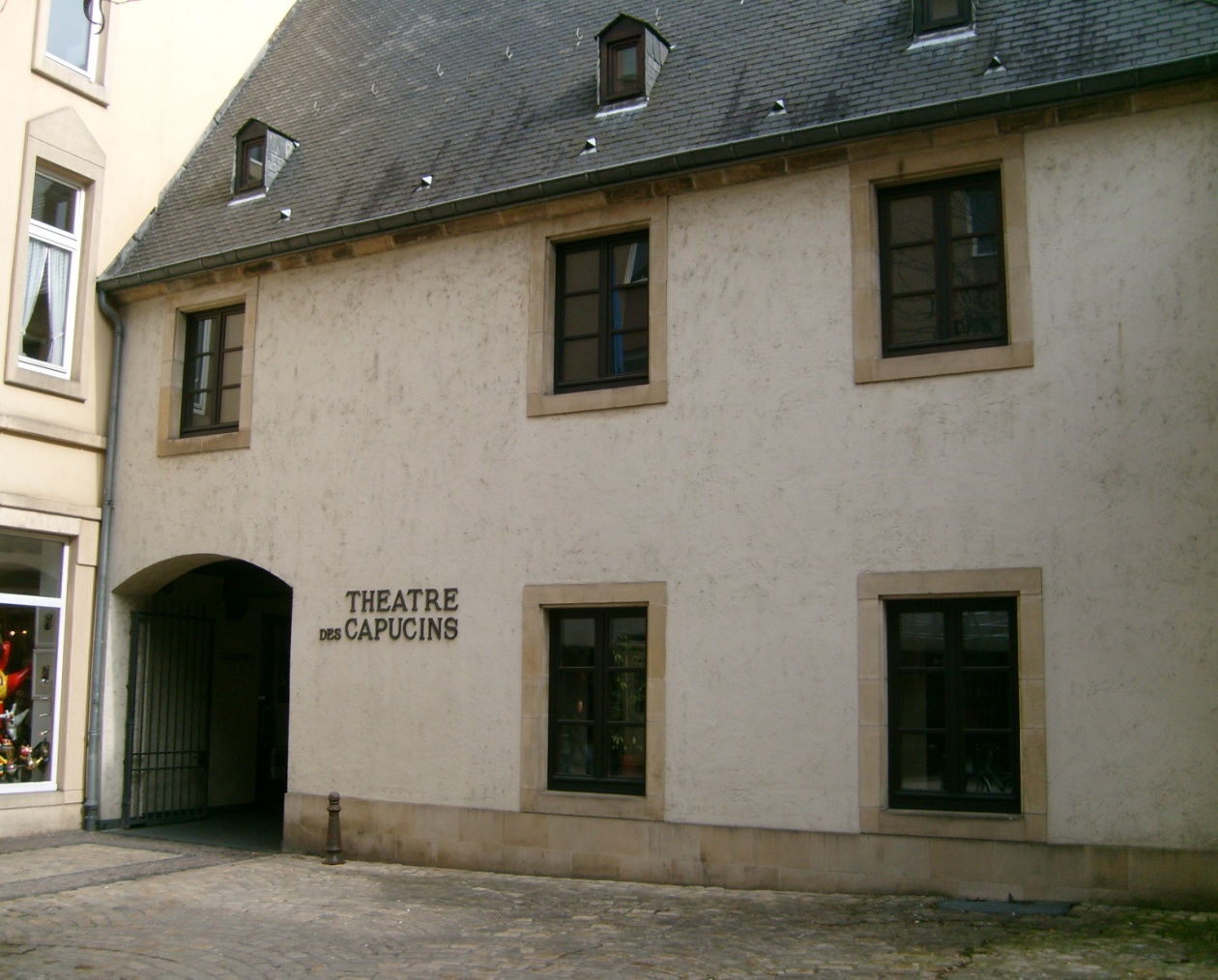 Cinémathèque de la Ville de Luxembourg
Conservatoire de Musique Esch-sur-Alzette
zenészek
Hegedűművész  Sandrine Cantoreggi
Francesco Tristano Schlimé
Zongorista
Kortárs zeneszerzők: 
Alexander Mullenbach
Marcel Wengler. 

Jazz
Trombitások: Ernie Hammes, Gast Waltzing
Zongorista Michel Reis 
Ütős Pascal Schumacher

Zenekarok:
Rome
Sun Glitters
rome
Sun glitters
Luxembourg military band
Philharmonie
Eurovízió
5x nyertek 1. helyet
37x vettek részt
Utoljára 1993-ban voltak
Általában francia énekkel 

1965- France Gall- Poupée de cire, poupée de son
(Viaszbaba, rongybaba)
1983- Corinne Hermès- Si la vie est cadeau(Ha az élet ajándék)
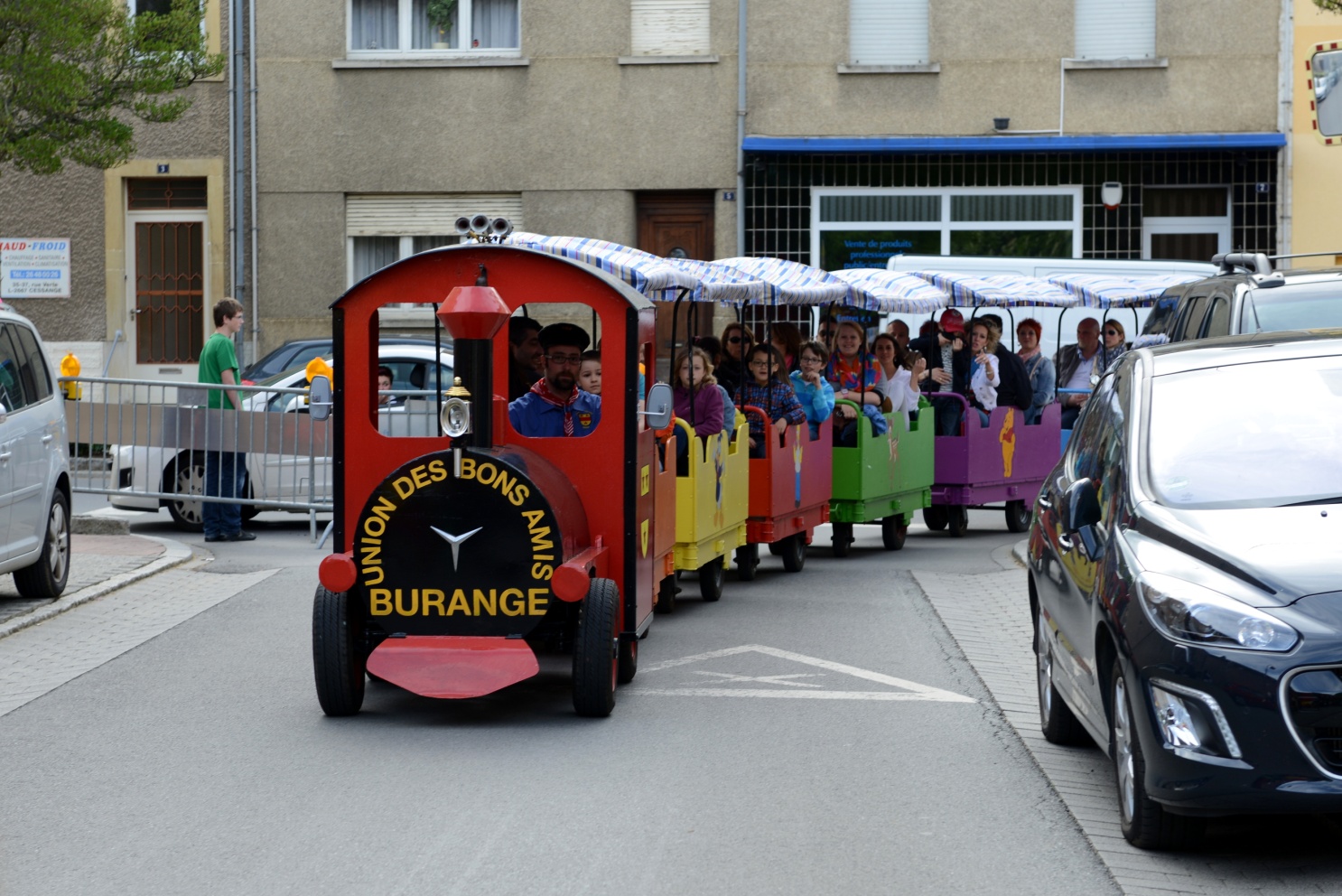 folklór
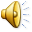 Holland kultúra
Népdalok
Karneválok, vásárok
Karneválok
Hämmelsmarsch- juhpiac
turizmus
Infrastruktúra magas fejlettsége
Üzleti utazók, pénzügyi központ, fellegvár
Erődítmény- Fort Thungen Luxembourgban
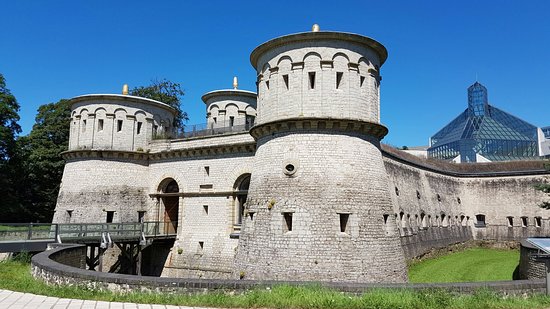 unesco- luxembourg óvárosa, erődrendszere
múzeumok
Rumelange
kohó, acélgyártás, gazdaság alapja volt régen
XIX. században kezdődött vasércbányászatot bemutató egyetlen múzeum
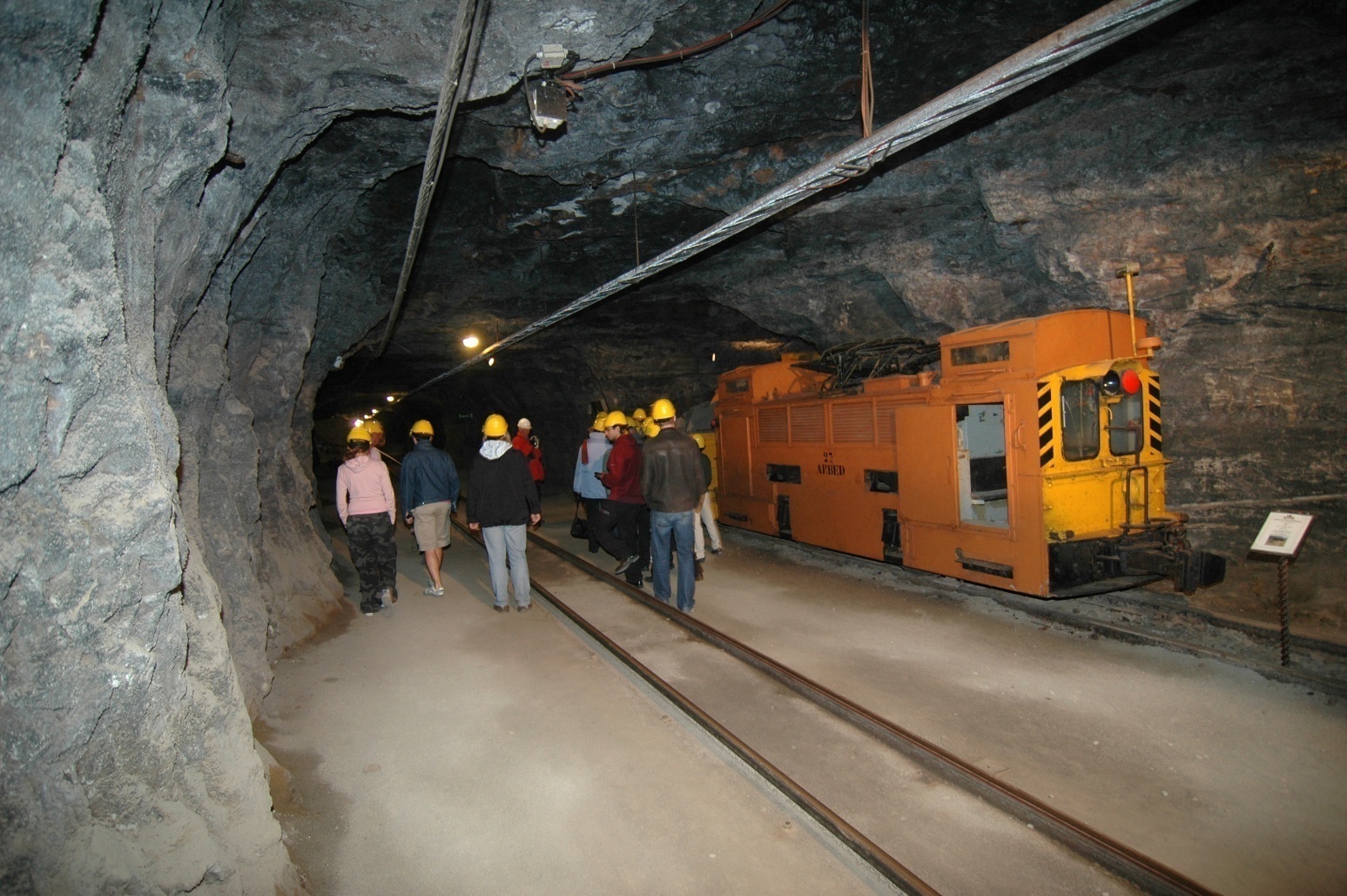 MUDAM, a Modern Művészetek Múzeuma
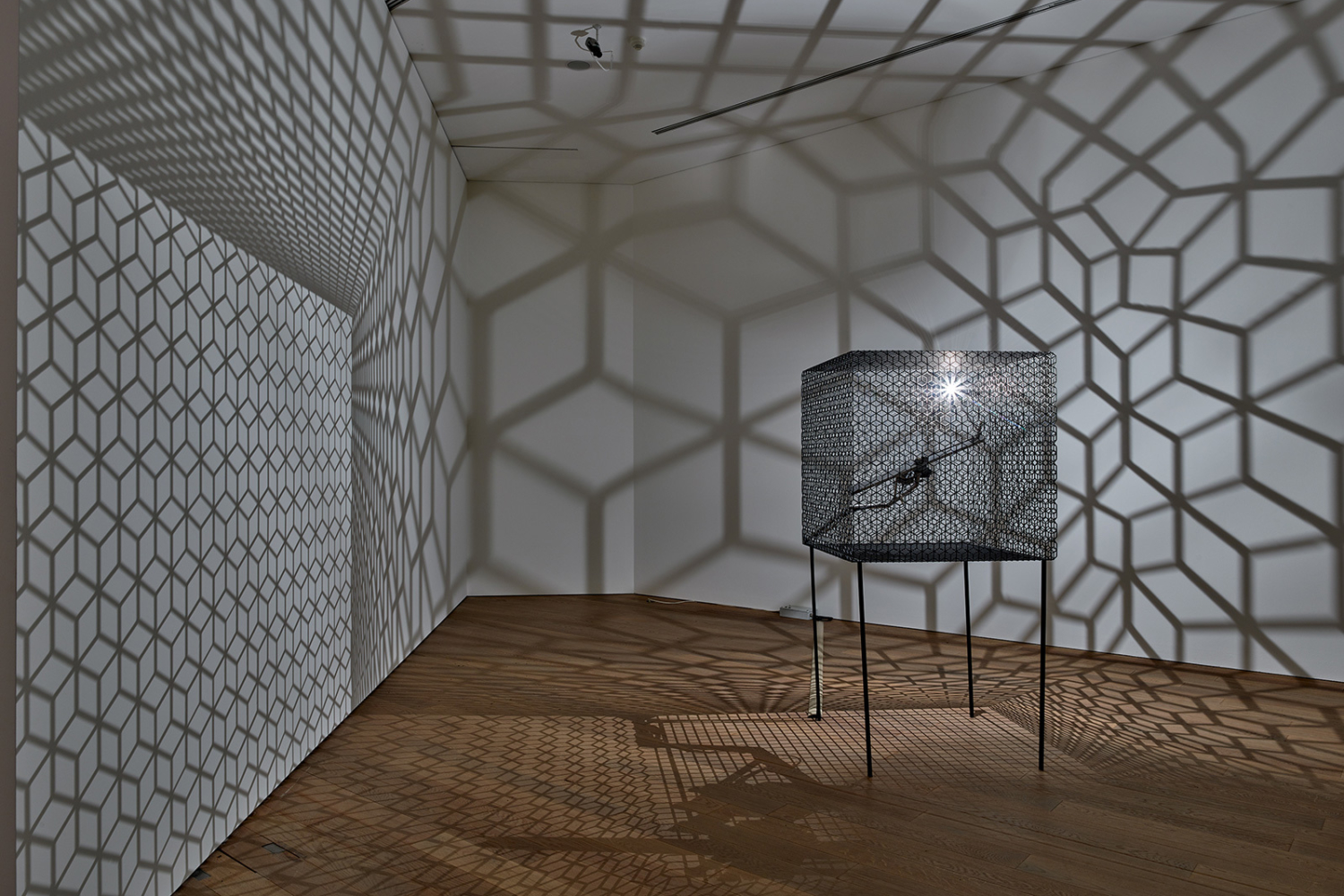 Híres emberek
Tudomány
Henri Owen Tudor- ólomakkumulátor feltalálója, 
Gabriel Lipmann- fizikai Nobel-díj a színek fényképészeti reprodukálásának elméletéért és gyakorlatáért
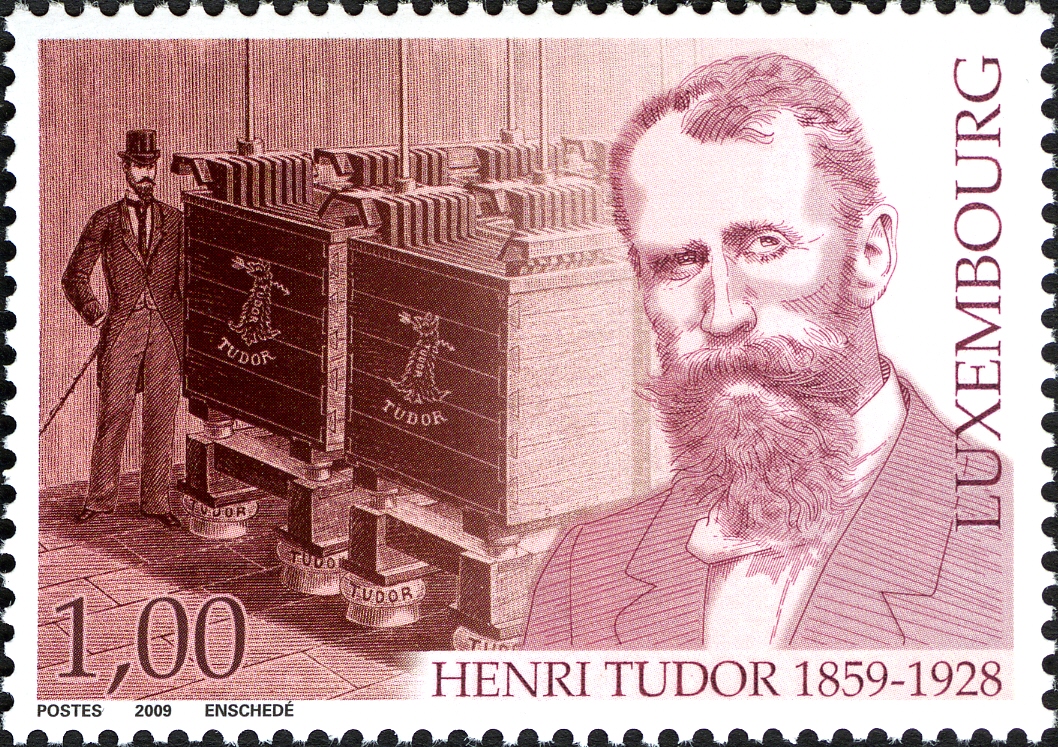 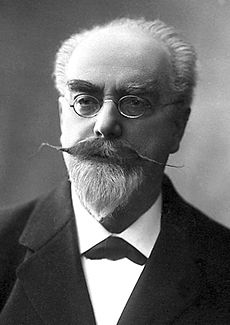 sportolók
Kerékpárversenyzők
Andy és Frank Schleck
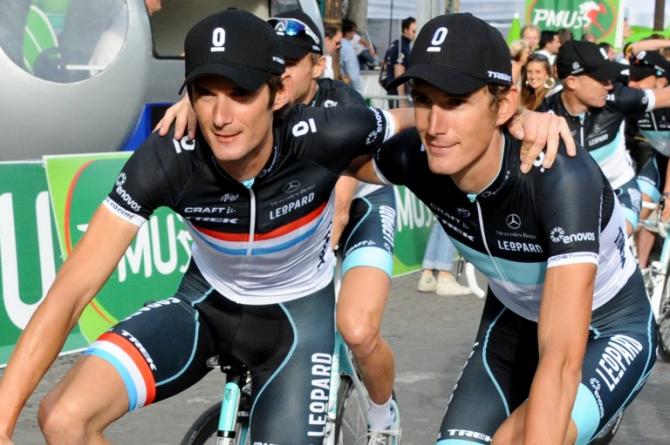 gasztronómia
Francia főzésmód-péksütemények
Német hatás- egyszerűbb paraszti ételek
+olaszok, portugálok
Bouneschlupp, zöldborsóleves
Kuddelfleck, marhapacal
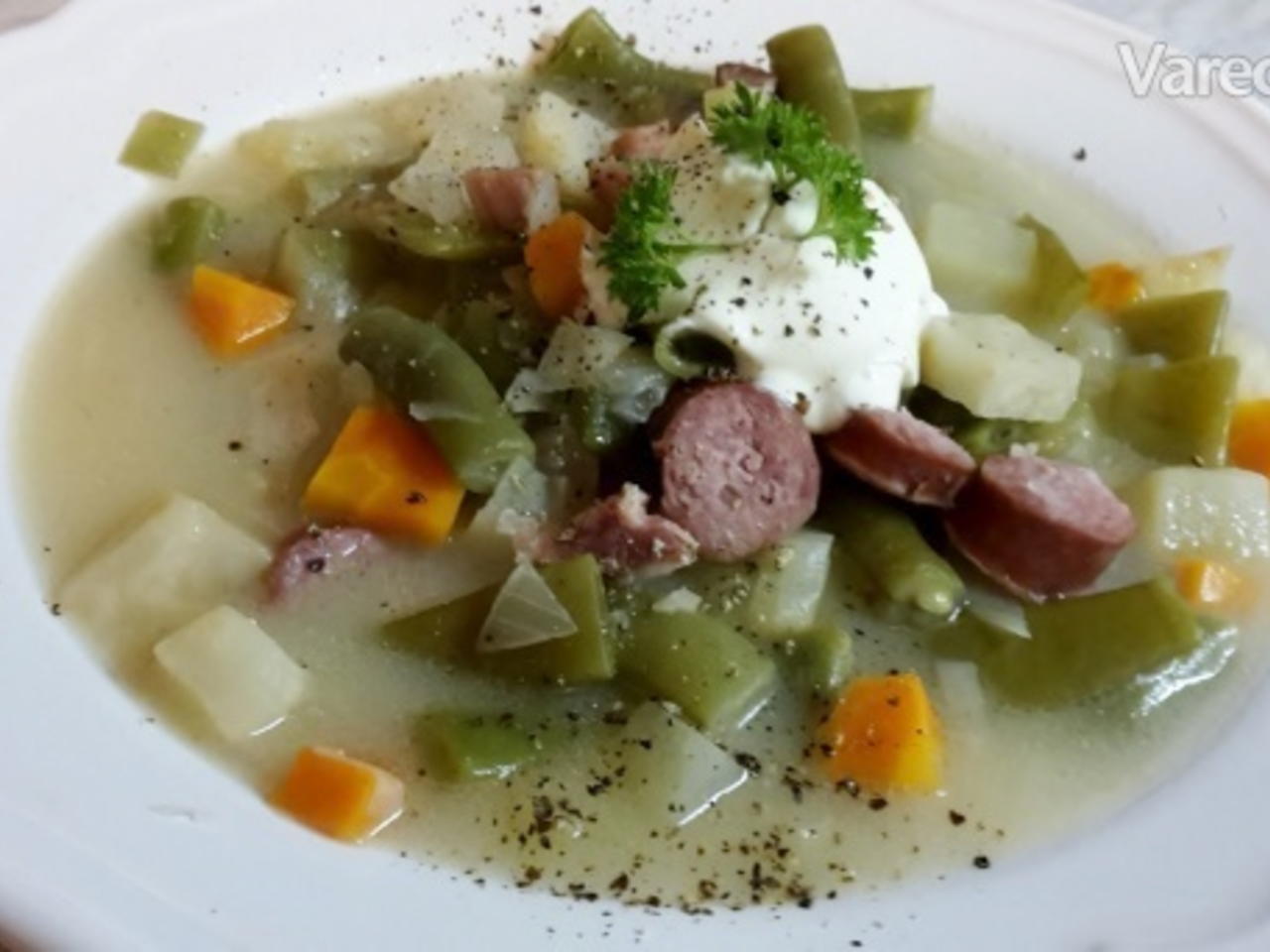 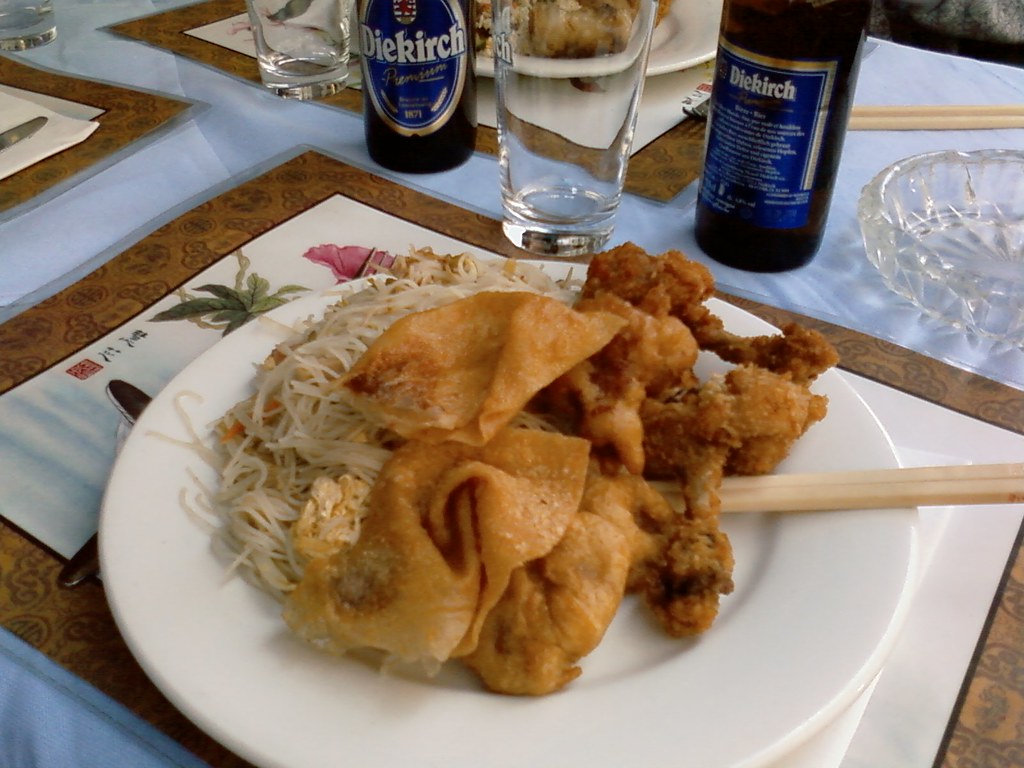 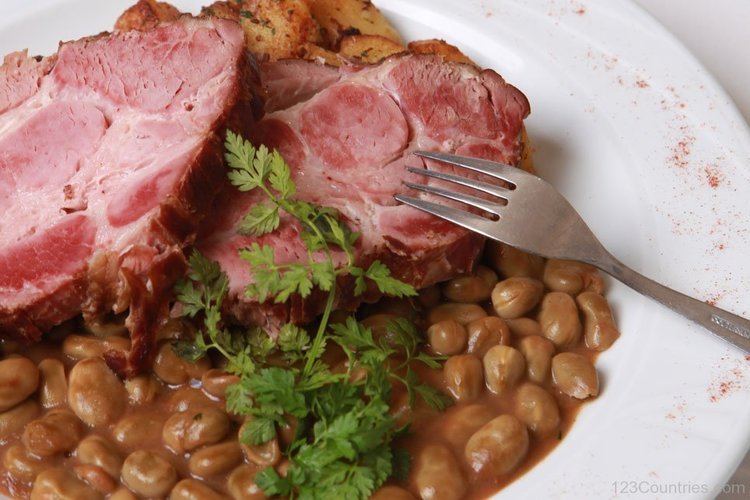 Fierkelsjelli , malacétel







Judd mat Gaardebounen, sertéstarja disznóbabbal
Stäerzelen, knédli töpörtyűvel és tejszínnel
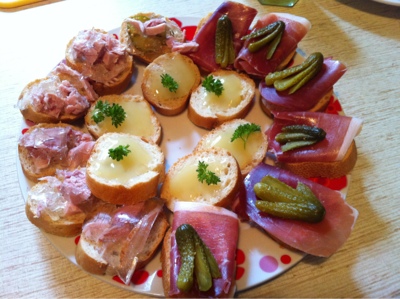 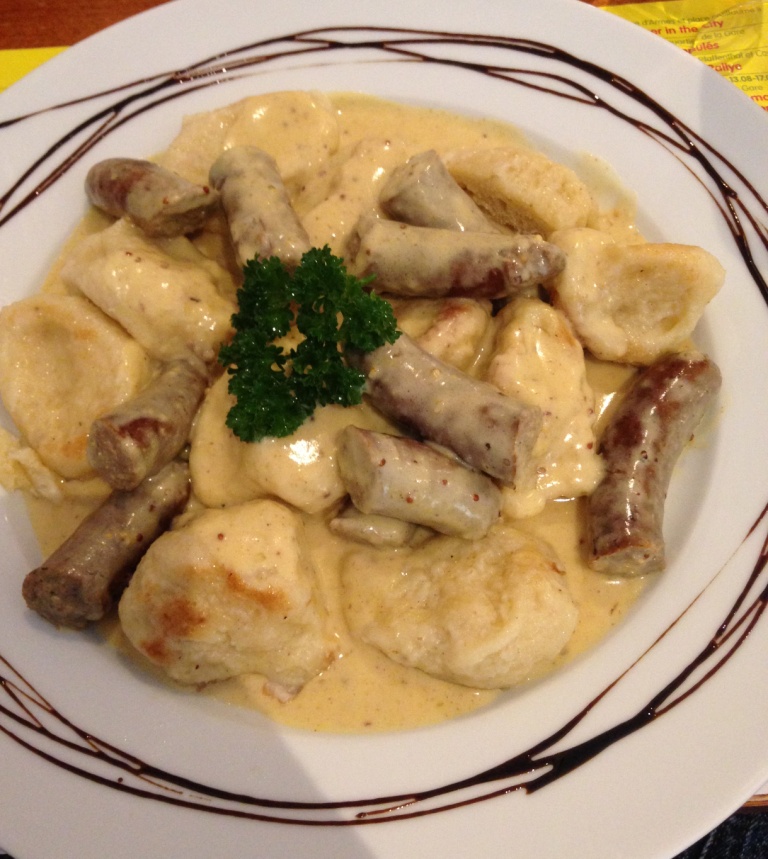 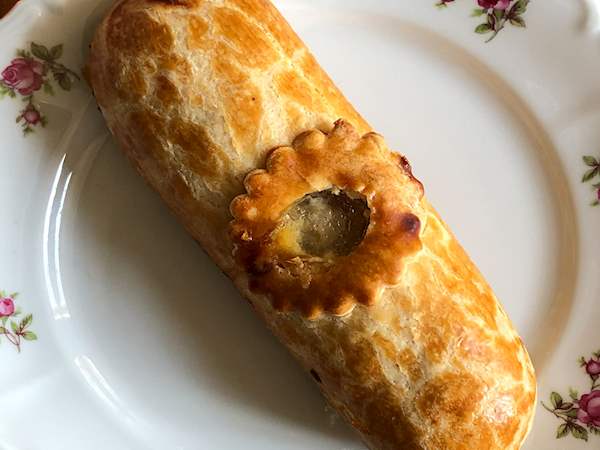 Rieslingspaschtéit, borjúpástétommal töltött rétestészta


Paschtéit, főttcsirkefrikasszé fehér-mártásos gombával, speciális leveles tésztafélébe töltve
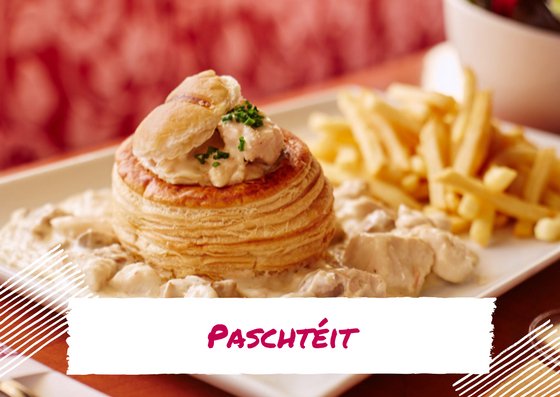 Köszönöm a figyelmet!